Storage Technology Trends
Data carries information during the transmission on networks. What is the relationship between information and data? What is the function of data storage? This course describes the definition of information and data in the computer field, their relationship, as well as the concept, development history, and development trend of data storage.
On completion of this course, you will be able to understand: 
Definition of information and data
Concept of data storage
History of data storage
Development trend of data storage products
Data and Information
Data Storage
Development of Storage Technologies
Development Trend of Storage Products
What Is Data
SNIA (Storage Networking Industry Association) defines data as the digital representation of anything in any form.
Format in which data is stored
Email
01010010101000100000111100011100010001110001110000011110101010010101010010101001010010101001010101001010100010101001010100101010101001010101010100101000100101001010101010100101010100101010101010010101010100101001010010001010101001001010010010
Digital music
Digital video
Ebook
[Speaker Notes: Data as a general concept refers to digits, letters, and symbols that can be input into a computer and processed by a computer program.
DAMA defines data as the expression of facts in the form of texts, numbers, graphics, images, sounds, and videos.
SNIA is short for Storage Networking Industry Association.
DAMA refers to the Global Data Management Community.]
Data Types
Structured
data
Semi-structured data
Unstructured data
[Speaker Notes: Based on data storage and management modes, data is classified into structured, semi-structured, and unstructured data.
Structured data
It can be represented and stored in a relational database, and is often represented as a two-dimensional table.
SQL server, MySQL, Oracle
Semi-structured data
It does not conform to the structure of relational databases or other data tables, but uses tags to separate semantic elements or enforces hierarchies of records and fields.
XML, HTML, JSON
Unstructured data
It is not organized in a regular or complete data structure, or does not have a predefined data model.
Texts, pictures, reports, images, audios, and videos]
Data Processing Cycle
Data processing is the reorganization or reordering of data by humans or machines to increase their specific value. A data processing cycle includes three basic steps: input, processing, and output.
[Speaker Notes: Input: inputs data in a specific format, which depends on the processing mechanism. For example, when a computer is used, the input data can be recorded on several types of media, such as disks and tapes.
Processing: performs actions on the input data to obtain more data value. For example, the time card hours are calculated to payroll, or sales orders are calculated to generate sales reports.
Output: generates and outputs the processing result. The form of the output data depends on the data use. For example, the output data can be an employee's salary.]
What Is Information
Information is processed, structured, or rendered in a given context to make it meaningful and useful.
Information is processed data, including data with context, relevance, and purpose. It also involves the manipulation of raw data.
Processing
[Speaker Notes: There are many definitions of information. Most of them in the computer field are generated based on the definitions proposed by Claude Elwood Shannon, known as "the father of information theory." His theory depicts that the essence of information is the resolution of random uncertainty. This means that the information is useful.]
Data vs. Information
After being processed, data can be converted into information.
In order to be stored and transmitted in IT systems, information needs to be processed as data.
[Speaker Notes: Data is a raw, unorganized data bit that needs to be processed to make it meaningful, whereas information is a set of data that is processed, interpreted, and presented to become meaningful, in accordance with the given requirement. 
Data does not have any specific purpose whereas information carries a meaning that has been assigned by interpreting data.
Data alone has no significance while information is significant by itself.
Data never depends on information while information is dependent on data.
Data is measured in bits and bytes while information is measured in meaningful units like time and quantity.
Data can be structured, tabular data, graph, data tree whereas information is language, ideas, and thoughts based on the given data.]
Information Lifecycle Management
Information lifecycle management (ILM) refers to a set of management theories and methods from the stage when the information is generated and initially stored to the stage when the information is deleted.
Data value
Creation
Protection
Access
Migration
Archiving
Destruction
[Speaker Notes: Data creation phase: Data is generated from terminals and saved to storage devices.
Data protection phase: Different data protection technologies are used based on data and application system levels to ensure that various types of data and information are effectively protected in a timely manner. A storage system provides data protection functions, such as RAID, HA, disaster recovery (DR), and permission management.
Data access phase: Information must be easy to access and can be shared among organizations and applications of enterprises to maximize business value.
Data migration phase: When using IT devices, you need to upgrade and replace devices, and migrate the data from the old to new devices.
Data archiving phase: The data archiving system supports the business operation for enterprises by providing the record query for transactions and decision-making. Deduplication and compression are often used in this phase.
Data destruction phase: After a period of inactivity, data is no longer saved. In this phase, it is normal to destroy or reclaim data that does not need to be retained or stored, and clear the data from storage systems and data warehouses.]
Data and Information
Data Storage
Development of Storage Technologies
Development Trend of Storage Products
What Is Data Storage
Storage in a narrow sense
Storage in a broad sense
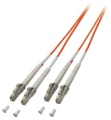 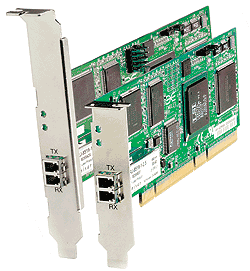 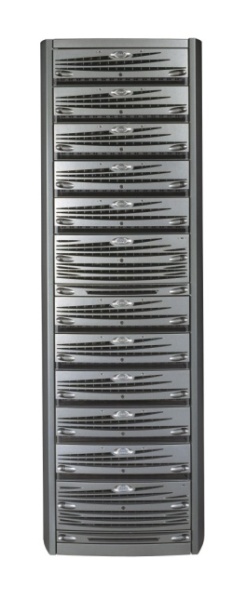 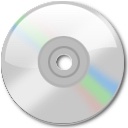 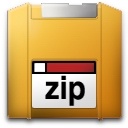 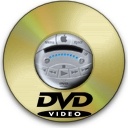 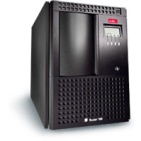 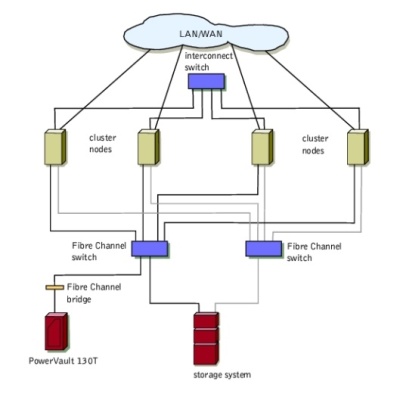 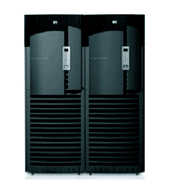 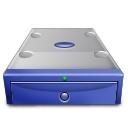 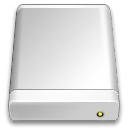 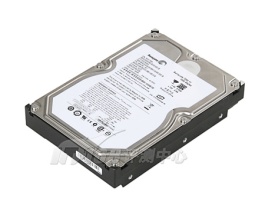 [Speaker Notes: In a narrow sense, storage refers to the physical storage media with redundancy, protection, and migration capabilities, such as floppy disks, CDs, DVDs, disks, and even tapes.
In a broad sense, storage refers to a portfolio of solutions that provide enterprises with information access, protection, optimization, and utilization. It is the pillar of the data-centric information architecture.
Data storage covered in this course refers to storage in a broad sense.]
Data Storage System
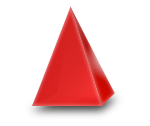 Disaster recovery (DR) solutions
Backup solutions
Storage management software
Snapshot and mirroring software
Backup software
Multipathing software
Solutions
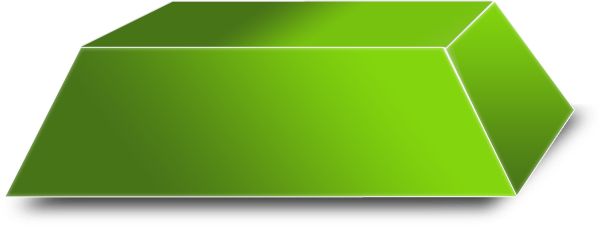 Storage software
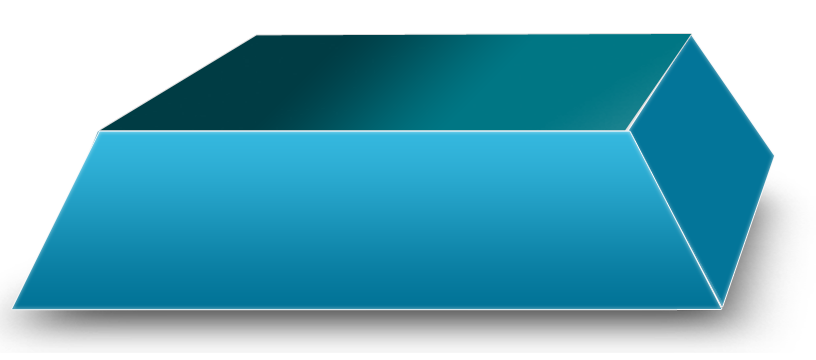 Connection elements
HBA cards
Switches
Cables
…
Storage devices 
Disk array
Tape library
Virtual tape library
…
Storage hardware
[Speaker Notes: Storage technologies are not separate or isolated. Actually, a complete storage system consists of a series of components.
A storage system consists of storage hardware, storage software, and storage solutions. Hardware involves external storage systems and devices for storage connections, such as disk arrays, tape libraries, and Fibre Channel switches. Storage software greatly improves the availability of a storage device. Data mirroring, data replication, and automatic data backup can be implemented by using storage software.]
Physical Structure of Storage
Hosts
Network switching devices
NAS gateway
Storage application software
Front-end board of controllers
Storage management software
Cache
Storage system
Back-end board of controllers
Connectors
Disks
[Speaker Notes: A typical storage system comprises the disk, control, connection, and storage management software subsystems.
In terms of its physical structure, disks reside in the bottom layer and are connected to back-end cards and controllers of the storage system via connectors such as optical fibers and serial cables.
The storage system is connected to hosts via front-end cards and storage network switching devices to provide data access services.
Storage management software is used to configure, monitor, and optimize subsystems and connectors of the storage system.]
Data Storage Types
[Speaker Notes: Storage systems can be classified into internal and external storage systems based on the locations of storage devices and hosts.
An internal storage system is directly connected to the host bus, and includes the high-speed cache and memory required for CPU computing, as well as disks and CD-ROM drives directly connected to the main boards of computers. Its capacity is generally small and hard to expand.
An external storage system is classified into direct-attached storage (DAS) and fabric-attached storage (FAS) by connection mode.
FAS is classified into two types: network-attached storage (NAS) and storage area network (SAN) by transmission protocol.]
Evolution of Data Management Technologies
Distributed storage device
Dedicated storage device
Tape and single disk
Card and paper tape
[Speaker Notes: Data management is a process of effectively collecting, storing, processing, and applying data using computer hardware and software to make full use of data. Data organization is the key to effective data management.
Data management technology is used to classify, organize, encode, input, store, retrieve, maintain, and output data. The evolution of data storage devices and computer application systems promotes the development of databases and data management technologies. Data management in a computer system goes through four phases: manual management, file system management, traditional database system management, and big data management.]
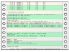 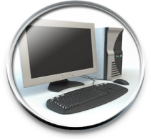 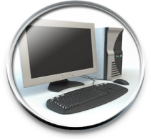 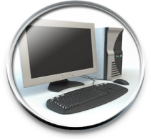 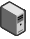 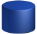 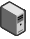 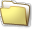 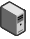 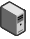 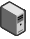 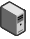 Data Storage Application
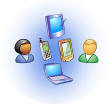 Database servers
Users
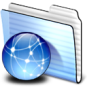 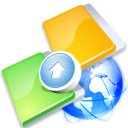 Application servers
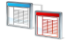 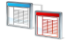 Email servers
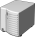 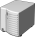 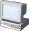 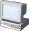 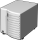 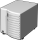 Offline storage
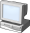 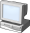 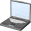 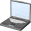 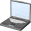 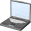 File servers
Online storage
Nearline storage
Employees
Classification based on data access frequencies
Data generation
Data processing
Data management
[Speaker Notes: Data generated by individuals and organizations is processed by computing systems and stored in data storage systems.
In the ICT era, storage systems provide the following functions:
Data access
Data protection and security
Data management]
Data and Information
Data Storage
Development of Storage Technologies
Storage Architecture
Storage Media
Interface Protocols
Development Trend of Storage Products
History of Storage Architecture Development
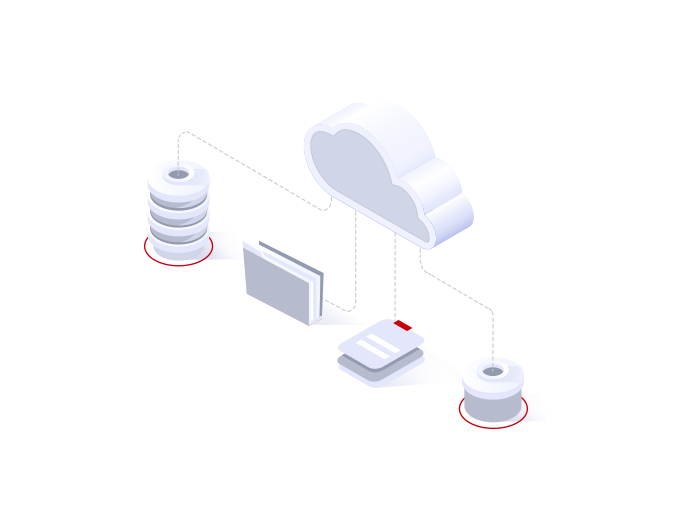 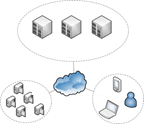 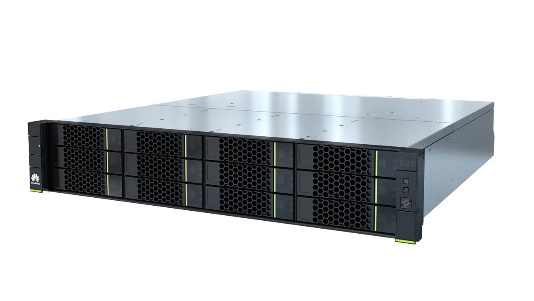 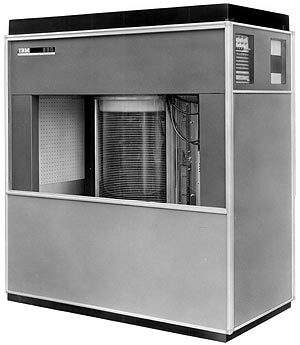 2000s
Distributed storage
Cloud storage
1990s
Storage network
1980s
External storage
1950s
Traditional storage
[Speaker Notes: The storage architecture we use today derives from traditional storage, external storage, and storage networks, and has developed into distributed and cloud storage.
Traditional storage is composed of disks. In 1956, IBM invented the world's first hard disk drive, which used 50 x 24-inch platters with a capacity of only 5 MB. It was as big as two refrigerators and weighed more than a ton. It was used in the industrial field at that time and was independent of the mainframe.
External storage is also called direct attached storage. Its earliest form is Just a Bunch of Disks (JBOD), which simply combines disks and is represented to hosts as a bundle of independent disks. It only increases the capacity and cannot ensure data security.
SAN is a typical storage network. It first emerged as FC SAN using the Fibre Channel network to transmit data, and later supported IP SAN.
Distributed storage uses general-purpose server hardware to build storage resource pools and is applicable to cloud computing scenarios.]
CPU
CPU
CPU
From Disks to Disk Arrays
RAM
RAM
RAM
Disks in a server
Early external storage
Storage arrays
Disks
Disks
Disks
Server
Server
Server
JBOD
Controllers
[Speaker Notes: The following problems exist when disks are installed in a server:
The slots are limited and the capacity is insufficient.
Data is stored on single disks, lowering data reliability.
Disks become system performance bottlenecks.
Storage space utilization is low.
Data is scattered and stored on different servers.
JBOD solves the problem of limited slots to a certain extent, and the RAID technology improves reliability and performance. External storage gradually develops into storage arrays with controllers. The controllers contain the cache and support RAID technology. In addition, dedicated management software can be configured. Storage arrays are represented as a large, high-performance, and redundant disk to hosts.]
From Separation to Convergence
SAN
NAS
Unified 
Storage
Clients
Server
Server
Ethernet
File system
Server
LAN
SAN
SAN
NAS
File system
Storage
Storage
File system
Storage
[Speaker Notes: DAS has the following characteristics:
Scattered data
Low storage space utilization
Storage development requirements:
Data sharing
Improved resource utilization
Distance extension
The emergence of networks infuses new vitality to storage.
SAN: establishes a network between storage devices and servers to provide block storage services.
NAS: builds networks between servers and storage devices with file systems to provide file storage services.
Since 2011, unified storage that supports both SAN and NAS protocols is a popular choice. Storage convergence sets a new trend: converged NAS and SAN. This convergence provides both database and file sharing services, simplifying storage management, and improving storage utilization.]
Distributed Storage
Physical resources are organized using software to form a high-performance logical storage pool, ensuring reliability and providing multiple storage services.
Generally, distributed storage scatters data to multiple independent storage servers in a scalable system structure. It uses those storage servers to share storage loads and uses location servers to locate storage information.
Front-end
service network
Management network
...
Node
Node
Node
Node
Back-end storage network
[Speaker Notes: The scalability and flexibility of storage systems in the traditional architecture are limited.
Features of distributed storage architecture:
Universal hardware, unified architecture, and storage-network decoupling
Linear expansion of performance and capacity, up to thousands of nodes
Elastic resource scaling and high resource utilization]
Storage Virtualization
Storage virtualization consolidates the storage devices into logical resources, thereby providing comprehensive and unified storage services.
Unified functions are provided regardless of different storage forms and device types.
Clients or servers
Management
Logical resources
Virtualization
Physical resources
[Speaker Notes: In storage virtualization, a virtualization layer is added between the physical storage system and servers to manage and control all storage devices, and provide storage for servers.
The addition, deletion, replacement, splitting, and combination of storage hardware are transparent to servers.
Benefits:
Simplify the management of physical devices.
Integrate existing functions.
Eliminate the limitation of the physical capacity.]
Cloud Storage
The cloud storage system comprises storage devices, applications, and services. It uses highly virtualized multi-tenant infrastructure to provide scalable storage resources, which can be dynamically configured based on organization requirements.
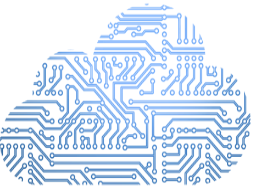 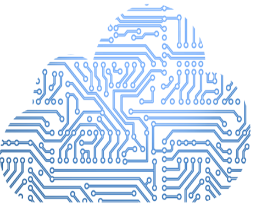 Legacy 
applications
New
applications
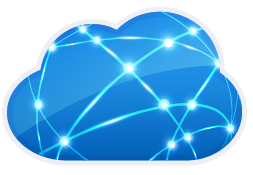 Protocol and interface
Converged
Elastic
Open
Block storage service
File storage service
Object storage service
Storage device and storage node
Universal hardware platforms
[Speaker Notes: A cloud storage system uses clustered applications, grid technologies, or distributed file systems to coordinate various storage devices over the networks to provide data storage and service access.]
Data and Information
Data Storage
Development of Storage Technologies
Storage Architecture
Storage Media
Interface Protocols
Development Trend of Storage Products
History of HDDs
Larger capacity with the smaller size.
IBM 350 RAMAC
IBM 1301
IBM 3340
Disks started to enter the PC market
5.25-inch
3.5-inch
2.5-inch
1.8-inch
Hitachi: 1-inch
Toshiba: 0.85-inch
...
[Speaker Notes: Development history of HDDs:
From 1970 to 1991, the storage density of disk platters increased by 25% to 30% annually.
Starting from 1991, the annual increase rate of storage density surged to 60% to 80%.
Since 1997, the annual increase rate rocketed up to 100% and even 200%, thanks to IBM's Giant Magneto Resistive (GMR) technology, which further improved the disk head sensitivity and storage density.
IBM 1301: used air-bearing heads to eliminate friction and its capacity reached 28 MB.
IBM 3340: was a pre-installed box unit with a capacity of 30 MB. It was also called "Winchester" disk drive, named after the Winchester 30-30 rifle because it was planned to run on two 30 MB spindles.
In 1992, 1.8-inch HDDs were invented.]
History of SSDs
Solid-state drives (SSDs) were invented almost as early as HDDs, but were unpopular due to high price in comparison to HDDs.
SSDs have gradually become more commercially accessible. With the requirement for high access speed, the SSD market is booming.
[Speaker Notes: Invented by Dawon Kahng and Simon Min Sze in 1967, the floating gate transistor has become the basis of NAND flash technology.
Bulk Core used the RAM as the medium, and contained eight large circuit boards, each with eighteen 256 KB RAMs, offering just 2 MB capacity.]
Development of Flash Memory
[Speaker Notes: Flash memory development trend
Larger capacity and faster speed
Storage class memory (SCM) is the non-volatile storage and has the following features:
Fast read and write
Low power consumption
Long service life]
Data and Information
Data Storage
Development of Storage Technologies
Storage Architecture
Storage Media
Interface Protocols
Development Trend of Storage Products
Interface Protocols
Disk interfaces connect disks to hosts.
Interface protocols refer to the communication modes and requirements that interfaces for exchanging information must comply with.
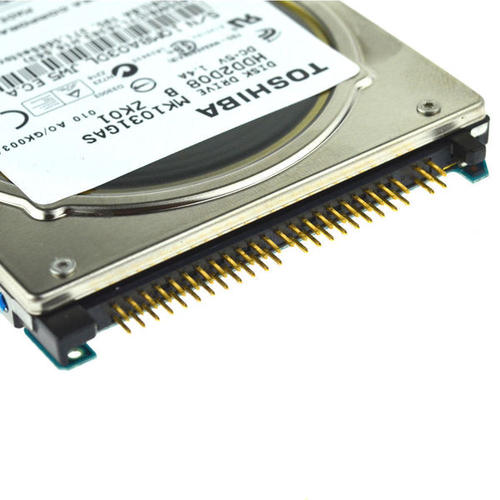 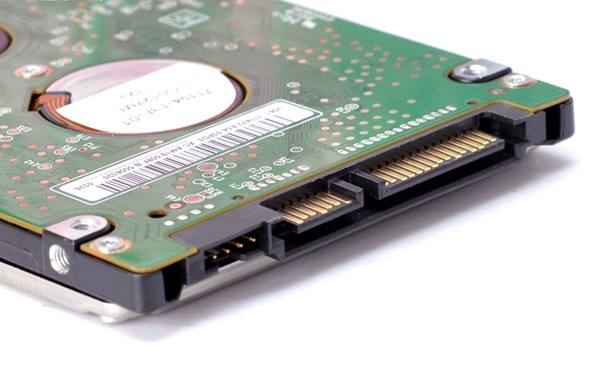 Serial interface
Parallel interface
[Speaker Notes: Interfaces are used to transfer data between disk cache and host memory. Different disk interfaces determine the connection speed between disks and controllers.
In the entire system, the performance of disk interfaces directly affects the overall performance of disk arrays.]
History of Interface Protocols
NVMe-oF
 (FC-NVMe)
400G Ethernet
100G Ethernet
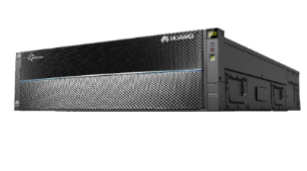 NVMe-oF 1.0
(RDMA)
Host interface
NVMe-oF 1.1
(TCP)
64G FC
32G FC
8G FC
2G FC
16G FC
iSCSI
4G FC
The first-gen FC protocol was released in 1994.
2018
2004
2012
2008
2017
2020…
2016
SATA 1.0
SATA 3.0
Disk interface
4G FC
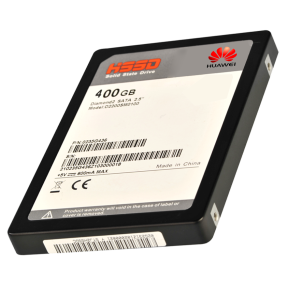 SAS 2.0
SAS 1.0
SATA 2.0
SAS 3.0
SAS 4.0
NVMe 1.4
NVMe 1.3
NVMe 1.0
NVMe 1.2
[Speaker Notes: During the development of storage protocols, the data transmission rate is increasing. As storage media evolves toward SSDs, the protocol develops from SCSI to NVMe, including the PCIe-based NVMe protocol, and NVMe over Fabrics (NVMe-oF) protocol to connect host networks.
NVMe-oF uses ultra-low-latency transmission protocols such as remote direct memory access (RDMA) to remotely access SSDs, resolving the trade-off between performance, functionality, and capacity during scale-out of next-generation data centers.
Released in 2016, the NVMe-oF specification supported both Fibre Channel and RDMA. In the RDMA-based framework, IBM InfiniBand supported converged Ethernet and Internet Wide Area RDMA Protocol (iWARP).
In the NVMe-oF 1.1 specification released in November 2018, TCP was added as an architecture option, that is, RDMA over Converged Ethernet (RoCE). With RoCE, no cache was required and the CPU could directly access disks.]
NVMe and NVMe-oF
NVMe (Non-Volatile Memory Express)
High performance 
Low latency
NVMe-oF (NVMe over Fabrics)
Potential: low latency and high bandwidth
Purpose: accelerates data transmission over the storage network
CPU
CPU
PCIe
PCIe
SAS controller
SAS expander
NVMe back-end physical path
SAS back-end physical path
[Speaker Notes: NVMe is an SSD controller interface standard. It is designed for PCIe interface-based SSDs and aims to maximize flash memory performance. It can provide intensive computing capabilities for enterprise-class workloads in data-intensive industries, such as life sciences, financial services, multimedia, and entertainment. 
NVMe SSDs are commonly used in databases. Featuring high speed and low latency, NVMe can be used for file systems and all-flash storage arrays to achieve excellent read/write performance. The all-flash storage system using NVMe SSDs provides efficient storage, network switching, and metadata communication.]
Data and Information
Data Storage
Development of Storage Technologies
Development Trend of Storage Products
History of Storage Products
Cloud
Media
HDD
SSD
Trend
Architecture
Centralized
Distributed
All-flash
Intelligence
Management
Manual O&M
Intelligent O&M
[Speaker Notes: Media: The growing trend of using memory for storage evolution has seen a shift from traditional HDDs to hybrid flash storage and all-flash storage.
Architecture: develops from centralized to distributed storage architecture. Compute, storage, and network resources are decoupled to form a shared pool, and with unified management software, resource configuration is optimized for lower O&M costs.
Management: Traditional, manual O&M is insufficient for modern workloads, so enterprises move to storage management automation, and from storage management to data management.
Professional-grade storage: Storage products that cover specific scenarios are combined to provide competitive advantages, such as storage used with containers.
Overall:
All-flash storage: In terms of media, the price of flash chips decreases year by year, and HDDs are gradually used as tapes for storing cold data and archive data.
Cloudification: In terms of storage architecture trend, elastic scalability is provided by the distributed architecture, and moving workloads to the cloud helps reduce the total cost of ownership (TCO).
Intelligence: In terms of O&M, software intelligence is provided with intelligent hardware functions, such as smart disk enclosures.]
The Intelligence Era is Coming
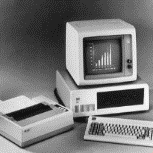 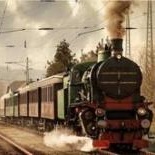 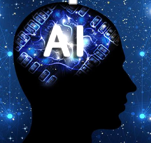 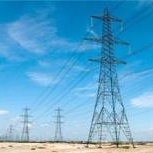 Age of Steam
Age of Electricity
Age of Information
Age of Intelligence
Cloud computing
Industry
Service extension
AI
Network coordination
+
Data + Intelligence
Agriculture
Intelligent production
IoT
Internet
Big data
Customization
Service
[Speaker Notes: Historically, human society has experienced three technological revolutions, that is, steam, electricity, and information. Each period has a huge impact on our working and personal lives. Now, the fourth revolution, the age of intelligence, is here. New technologies such as AI, cloud computing, Internet of Things, and big data are used for large-scale digital transformation in many sectors. New services are centered on data and intelligence, promoting changes such as service-oriented extension, network-based collaboration, intelligent production, and customization. Together we can dive deep into our data, giving us insights and making it more valuable.]
Challenges to Data Storage
24/7
Always-on services for all things connected
µs-level
Real-time, high-speed processing of production transactions in the 5G era
Time-consuming RAID reconstruction
Service interruption due to multiple points of failure
Fast
Reliable
High disk failure rate
Finance
Gov & Public
Large enterprise
Large
Efficient
Low data deduplication and compression ratio
EB-level
Data monetized as assets and intelligent storage tiering, turning cold data to warm data to mine data value
TCO reduction
Edge-center-cloud synergy, minimizing the per-bit data cost and maximizing the value
Transportation
Carrier
Unstable latency under high concurrency
Energy & Electricity
Inefficient convergence of block, file, and object services
[Speaker Notes: Traditional data storage architecture cannot meet demanding requirements on reliability, performance, and efficiency.]
Characteristics of Storage in the Intelligence Era
Intelligence storage
Intelligent data lifecycle management
AI in storage
Storage for AI
Data convergence
Zero data migration
Data collaboration
Convergence of SAN and NAS
Simplified protocol stack and data-storage convergence
Intelligent storage tiering of hot, warm, and cold data
Compute-storage collaboration, on-demand capacity expansion
Multi-service convergence (block, file, and object)
Dedicated hardware and distributed storage
Hardware + Algorithm + Architecture = Efficient storage
Large capacity
Robust reliability
High performance
ms-level to µs-level
PB-level to EB-level
Device-level of 99.99999%
Efficient deduplication & compression
Intelligent distributed cache
System-level of 99.999%
Cost-effective media, warm and cold data storage
High-speed protocols and algorithms
Solution-level reliability + Cloud-level DR
Minimum cost and maximum value for per-bit data
[Speaker Notes: Data storage in the intelligence era has three characteristics: intelligent, converged, and efficient.
Intelligent management is implemented throughout the data lifecycle, which can be called storage for AI and AI in storage.
Data convergence refers to convergence of multiple protocols and services, as well as intelligent storage management, zero data migration, and effective collaboration of data processing and analysis. Dedicated hardware is used to simplify protocol stack to achieve efficient convergence of databases and storage, collaboration of computing and storage for mass big data analysis, and on-demand capacity expansion.
To achieve ultimate reliability, performance, and capacity, we must make breakthroughs on hardware, algorithms, and architecture and to meet new services' data storage requirements.]
Data Storage Trend
Distributed storage
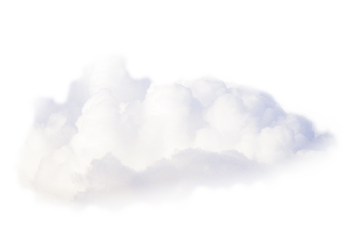 Database applications
Cloud computing
Blockchain
AI
Intelligent storage
Mainframe system
Private software and hardware solutions with fully coupled computing, storage, and network resources (applicable only to large organizations)
Hyper-converged infrastructure (HCI)
Big data
Traditional external storage
5G
General-purpose computing
Brain-like computing
Graph computing
DNA computing
Tensor computing
Container
VM
x86
HCCS
CXL
RoCE/NVMe
IP
Quantum dot
FC
SAS
IB
PCM
MRAM
SSD
HDD
Optical storage
Biomolecule
[Speaker Notes: We must focus on innovation to hardware, protocols, and technologies.
From IBM mainframe to the x86, and then to the virtualization, all-flash storage media and all-IP network protocols become a major trend.
In the intelligence era, Huawei Cache Coherence System (HCCS) and Compute Express Link (CXL) are designed based on ultra-fast new interconnection protocols, helping to implement high-speed interconnection between heterogeneous processors of CPUs and neural processing units (NPUs). RoCE and NVMe support high-speed data transmission and containerization technologies. In addition, new hardware and technologies provide abundant choices for data storage.]
Optical Storage Technology
Blu-ray storage
Gold nanostructures on glass
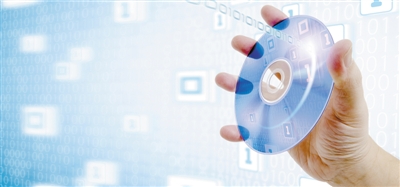 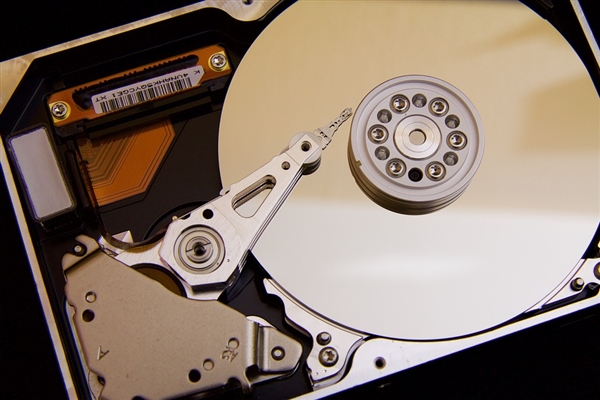 Low power consumption
Long-term stable storage
Long service life
High reliability
100 GB+ per disk
10 TB per disk
50 years >>> 600 years
[Speaker Notes: The optical storage technology started to develop in the late 1960s and early 1970s, and experienced three generations of product updates and iterations: CD, DVD, and BD. Blu-ray storage can retain data for 50 to 100 years, but still cannot meet storage requirements nowadays.
Currently, multiple technologies are in the R&D and pre-research phases, including holographic data storage, glass-based storage, and DNA data storage technologies.
For example, the composite glass material based on gold nanoparticles not only breaks through the 10 TB capacity limit of a single disk, but also can stably store data for more than 600 years.]
DNA Data Storage
A small number of synthetic DNA molecules can store a large amount of data, and can freeze, dry, transport, and store data for thousands of years.
Advantages of using DNA as storage media:
Small size
High density
High stability
Bottlenecks and limitations:
High costs of DNA molecular synthesis
Slow data read and search
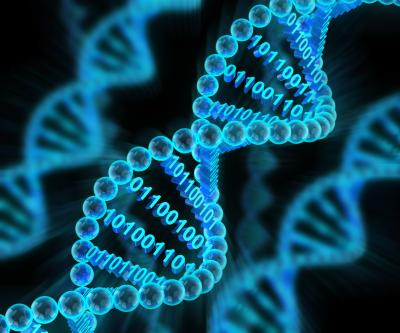 [Speaker Notes: As the science and technology are developing, the disk capacity is increasing and the disk size is becoming smaller.
However, compared with DNA, a disk has much greater size, but stores much less amount of information.
In the beginning, a team tried to write data into the genomes of living cells. But the genes in living cells can be replicated, which means that there is a possibility of mutation. In addition, living cells will die, causing data loss. Later, some teams began to store data using artificially synthetic DNA, which, for now, does not provide efficient data read and write despite the high density of gene storage.
Although the cost of DNA synthesis is high, the cost will be reduced with the development of gene sequencing technology.]
Atomic Storage
In 1959, physicist Richard Feynman suggested that it was possible to use atoms to store information if they could be arranged the way we wanted.
Because an atom is so small, the capacity of atomic storage will be much larger than that of the existing storage medium in the same size. 
Now, arranging the atoms the way we want has become a reality.
Bottlenecks and limitations:
Strict requirements on the operating environment.
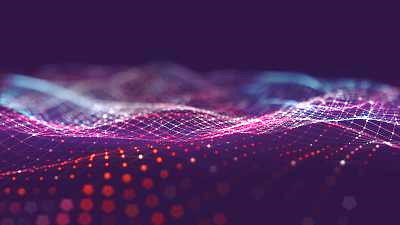 Quantum Storage
In our current technology, information in electronic devices is stored and moved through the flow of electrons.
If electrons are replaced by photons, it may be possible for information to move at the speed of light.
Although quantum storage has obvious benefits to efficiency and service life, it is difficult for large-scale deployment.
Quantum storage cannot meet the following requirements:
High storage efficiency
Low noise
Long service life
Operating at room temperature
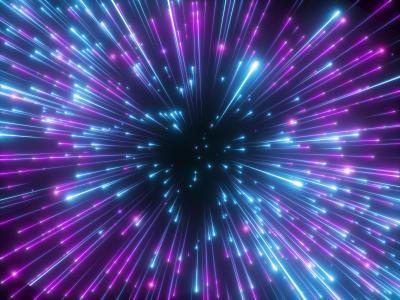 Storage Network Trend
TO-BE
Converged AI Fabric network
AS-IS
FC SAN and IP SAN
High network costs: The FC private network has low latency but high costs. The IP SAN has low costs but high latency and poor performance.
High O&M costs: IP SAN and FC SAN require dedicated O&M personnel separately, and do not support cloud-and-network synergy.
Reduced network costs: Open Ethernet carries high-performance, low-latency, and low-cost storage networks.
Reduced O&M costs: No dedicated O&M skills are required, and unified network management is supported for data centers.
LAN Eth
Flexibility
Flexibility
No packet loss
NIC
NIC
Low latency
FC SAN
FC SAN
IP SAN
IP SAN
10G Eth
IP
 SAN
FC
SAN
iNIC
16G FC SAN
iNIC
10G IP SAN
Low cost
Low latency
25/100G Eth
Milestones of Huawei Storage Products
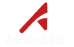 2019
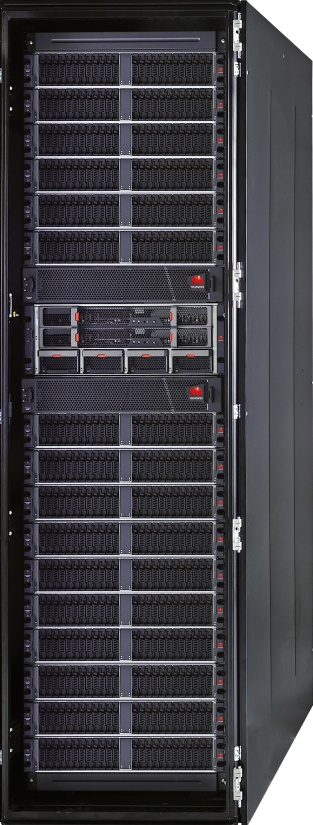 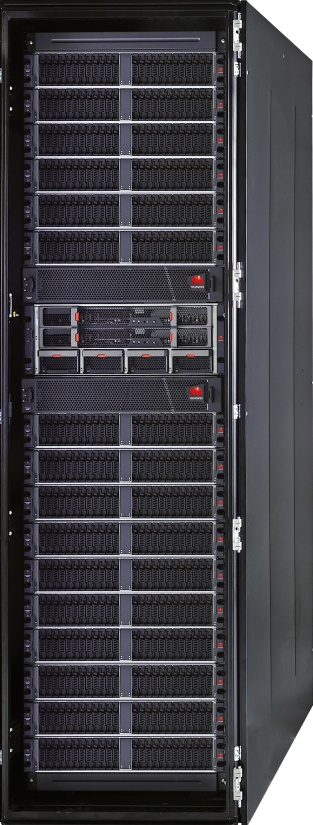 2017
2015
Huawei OceanStor Dorado, fastest all-flash storage
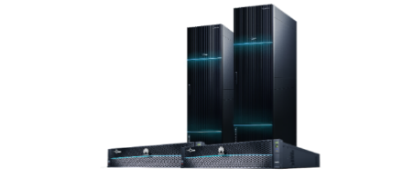 2013
First high-end storage accelerated by AI chips
2011
2nd-gen high-end storage
1st-gen high-end storage
SmartMatrix architecture
2008
Launched self-developed HSSDs, pioneer in the all-flash industry
2006
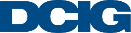 2002
Launched 2nd-gen FC storage.
Founded Huawei Symantec Co., Ltd.
Interop Best of Show Award
Released self-developed IP SAN
Best-in-class of the year
Dived into storage
technical research
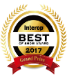 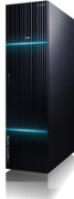 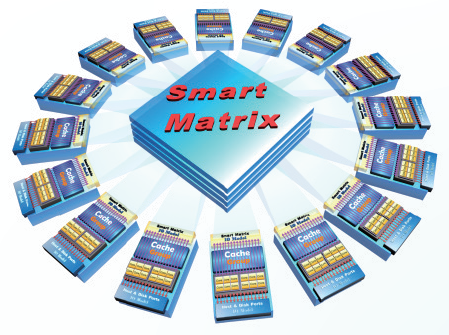 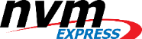 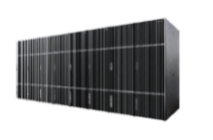 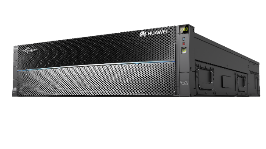 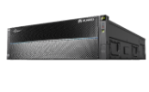 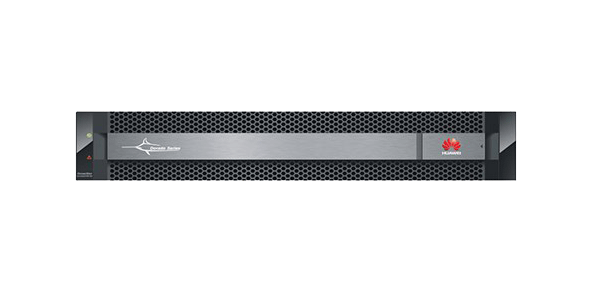 Start out
Grow
Lead
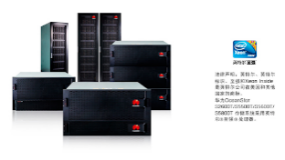 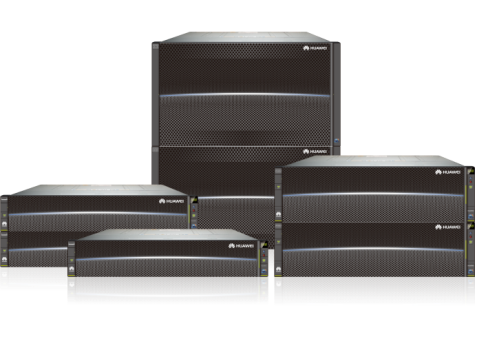 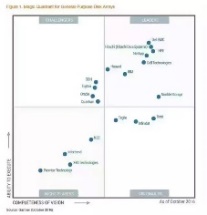 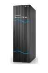 Released self-developed
virtual storage
Launched FC storage
Distributed
clustered NAS storage
Huawei
OceanStor V3
Launched T series
unified storage
2003
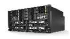 2007
First SAN&NAS
converged storage
Leader in Gartner Magic Quadrant for the first time
Industry's first full-series
NVMe all-flash storage
2009
Huawei OceanStor Pacific series
2012
2014
2016
2018
2020
[Speaker Notes: In 2003, Huawei launched the first-generation FC storage product. 
2006: released the first-generation self-developed IP SAN.
2007: released the self-developed FC SAN product S5000.
2008: launched cloud storage node T3000.
2009: released the first-generation distributed NAS storage product.
2011: developed the first all-solid-state storage Dorado 2100.
2012: released T series unified storage products.
...]
Architecture of Huawei Intelligent Data Storage Products
Storage
Database
Big data
Edge
Intelligent data reduction 
AI-based prediction
Intelligent CPU and GPU reduction algorithms

Intelligent data storage
Optimal media combination using technologies such as intelligent prefetch, data tiering, hotspot identification, and data caching

Intelligent scheduling
Dynamic management of heterogeneous computing resources; near-data computing scheduling; quick start of containers
Intelligent data storage
Intelligent data reduction
CPU/GPU acceleration
Intelligent tiering
Intelligent prefetch
Intelligent prediction
Deep compression
Intelligent global prediction
Intelligence
CPU
Intelligent scheduling
GPU
NPU
DRA
SSD
SCM
Container
Near-data computing
Heterogeneous computing power
+
Memory Fabric
Memory Fabric
High-performance network centered on memory
High-performance network with ns-level latency
Memory pooling and tiering

All IP
Extremely low cost of SSD media
In-depth disk-controller collaboration, SLC/QLC/OLC evolution 
All IP to build an ultra-simplified network
Hardware
DRAM
SLC/QLC
SCM
QLC/OLC
All IP
ns
µs
50 µs
200 µs
Edge
Production
Analysis
Backup
Archive
Memory
media
SSD
media
Network
chip
Network
chip
[Speaker Notes: Huawei data storage uses innovative architecture and is built on intelligence, hardware, and algorithms. The following features are designed for the intelligence era:
A high-performance layer centered on memory and SCM based on the memory fabric.
A high-performance capacity layer based on all-IP and all-flash storage to provide intelligent tiering for data storage.
Computing resource pooling and intelligent scheduling at the 10,000-core level for CPUs, NPUs, and GPUs based on innovative algorithms and high-speed interconnection protocols.
Container-based heterogeneous microservices.
An intelligent management system across the entire data lifecycle to deliver innovative storage products for a fully connected, intelligent world.
OLC (short for Octa-Level Cell) indicates that each cell stores 8 bits.]
(Multiple-answer question) Which of the following are data types?
Structured data
Semi-structured data
Unstructured data
Massive amounts of data
(Multiple-answer question) Which of the following statements about storage are correct?
Storage refers to disks.
A storage system consists of storage hardware, software, and solutions.
Storage types include block storage, file storage, and object storage.
File storage is used to store data of applications.
[Speaker Notes: Answer:
ABC
BC]
(Multiple-answer question) Which are characteristics of cloud storage?
Convergence
Open
Elasticity
Scale-up
(Multiple-answer question) Which of the following are the objectives of integrating AI into storage?
Simple
Efficient
High power consumption
Easy to use
[Speaker Notes: Answer:
ABC
ABD]
Trend of Storage Technologies
Data and Information
Data Storage
Storage Architecture
Storage Technologies
Storage Media
Storage Products
Interface Protocols
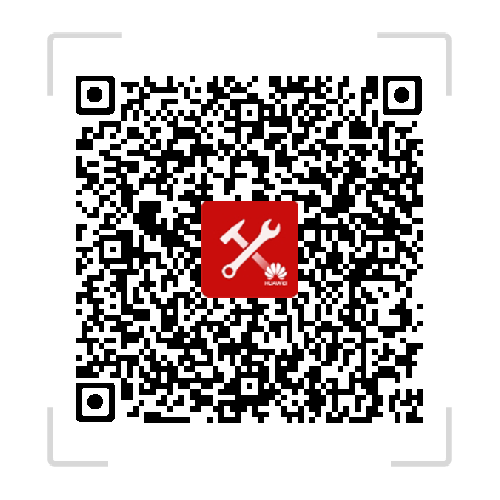 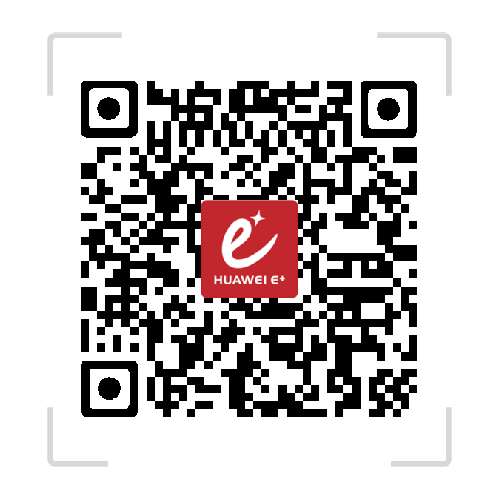 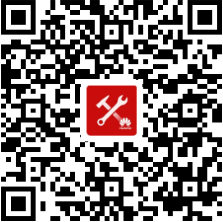 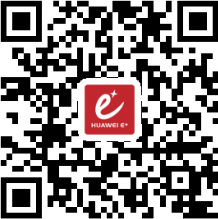 Enterprise Technical Support App
Huawei Enterprise Service App
[Speaker Notes: Huawei training app
Contains a huge library of Huawei certified learning videos.
Enterprise technical support app
Covers all popular product documents, cases, and bulletins from Huawei. Users can quickly query commands, alarms, and spare parts. They can also use it to scan and view the device information. Simple and intuitive video guides provide 24/7 enterprise technical support.
Huawei enterprise business app
Provides one-stop mobile ICT portals for customers and partners to learn about Huawei's comprehensive products and solutions for enterprise ICT anytime and anywhere.]
Huawei official websites
Enterprise business: https://e.huawei.com/en/
Technical support: https://support.huawei.com/enterprise/en/index.html 
Online learning: https://www.huawei.com/en/learning
Popular tools
HedEx Lite
Network Document Tool Center
Information Query Assistant
[Speaker Notes: Popular tools
HedEx Lite is the Huawei tool for product document management. It allows users to browse, search, update, and manage product documentation.
eStor is a graphic storage simulation platform. The platform simulates Huawei OceanStor all-flash storage devices to help ICT practitioners and customers get familiar with Huawei storage products and quickly master their operations.
The Network Documentation Tool Center is the documentation tool for network products. It assists in bidding, network planning, project delivery, upgrades, and maintenance.
The Information Query Assistant provides command and alarm information querying for Huawei products.]